MATA  ATLÂTICA
MARIA EDUARDA
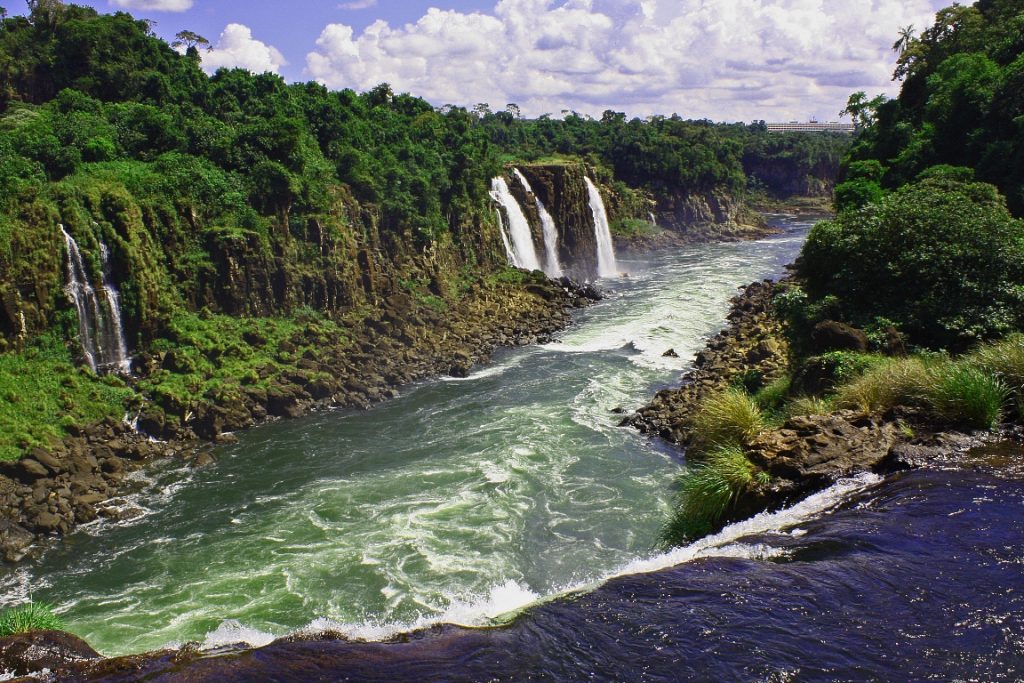 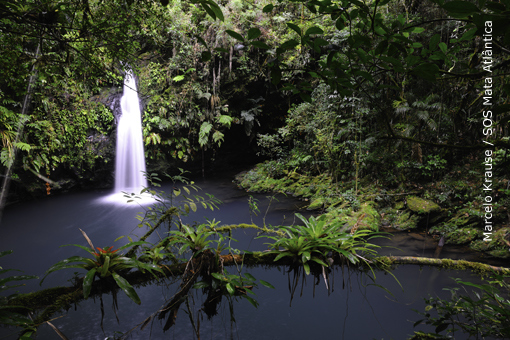 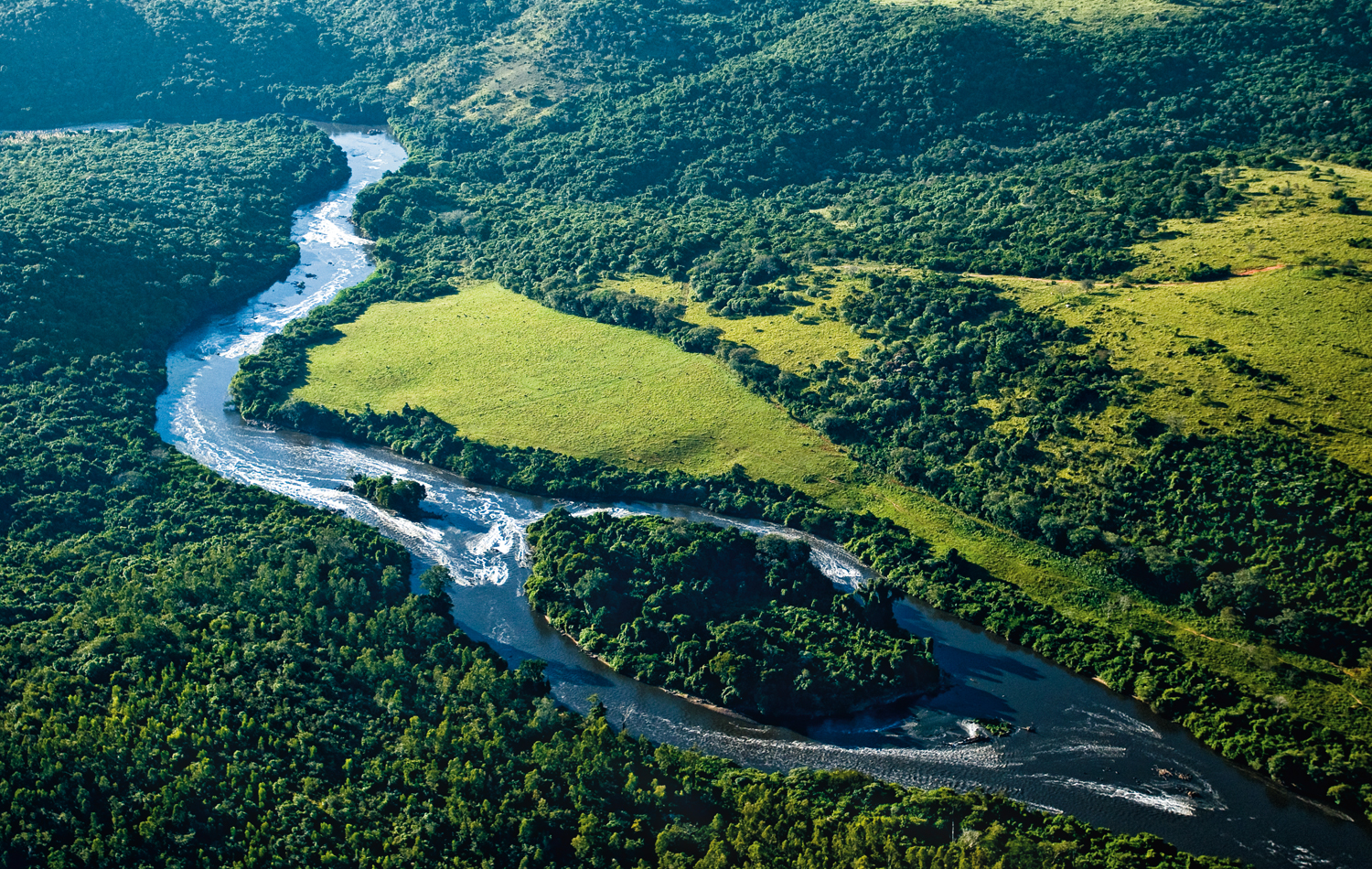 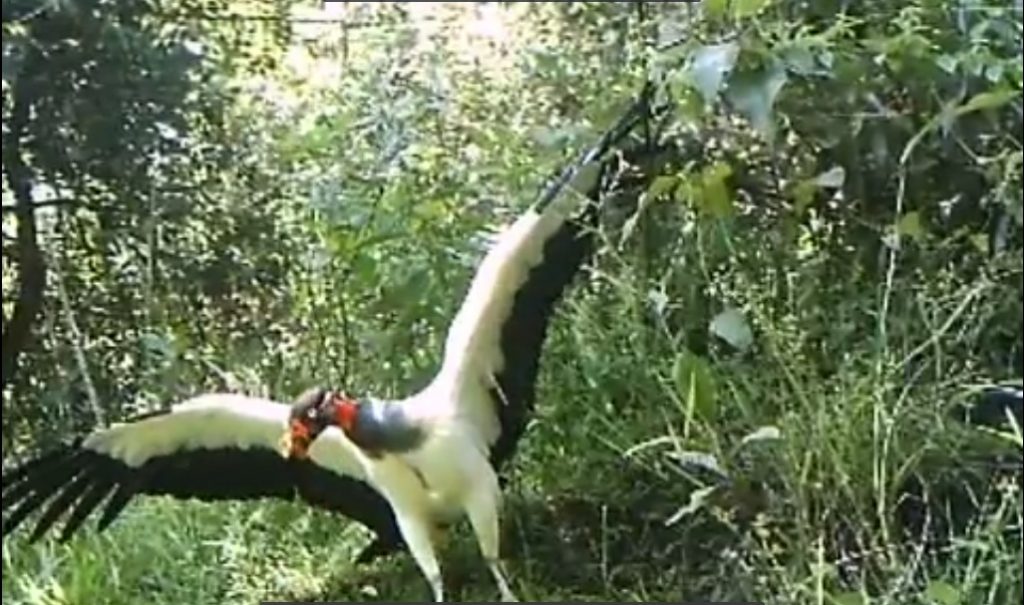 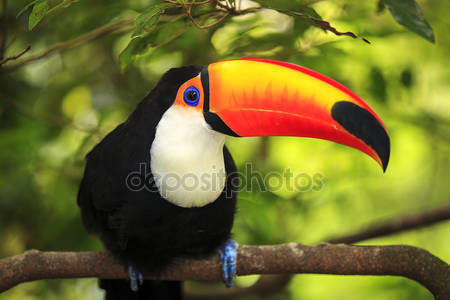 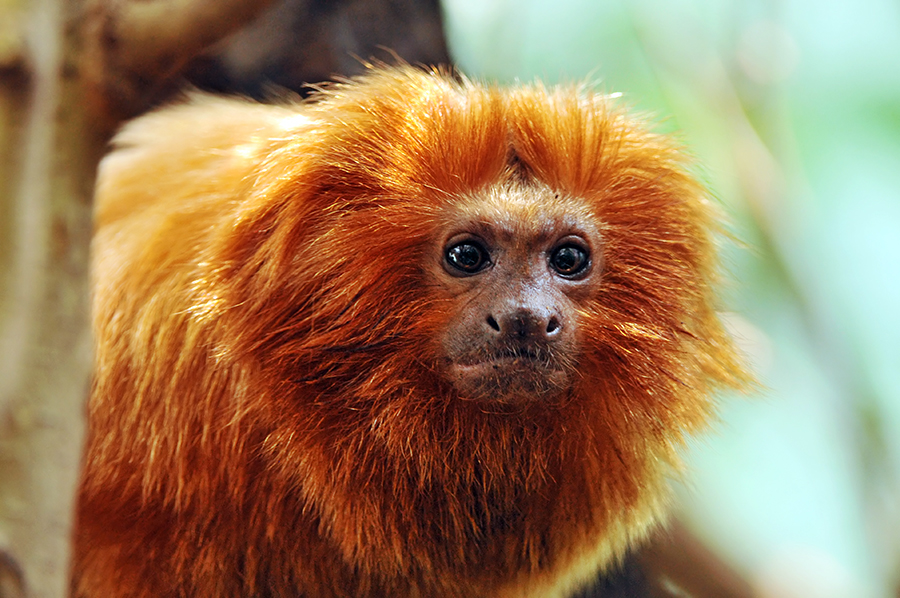 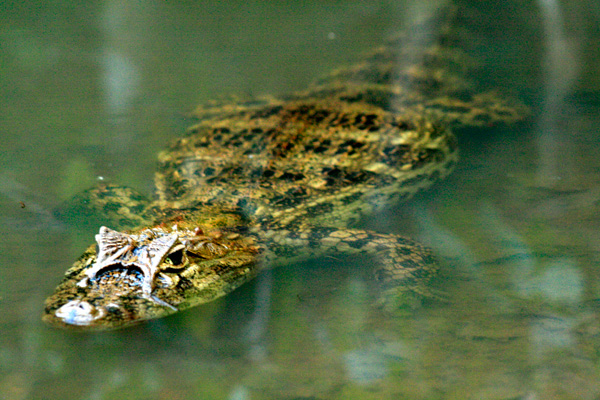 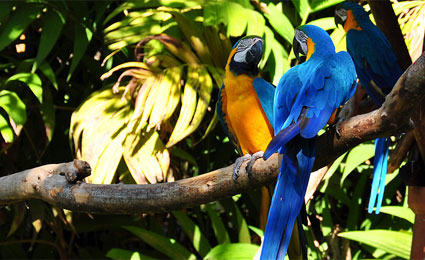 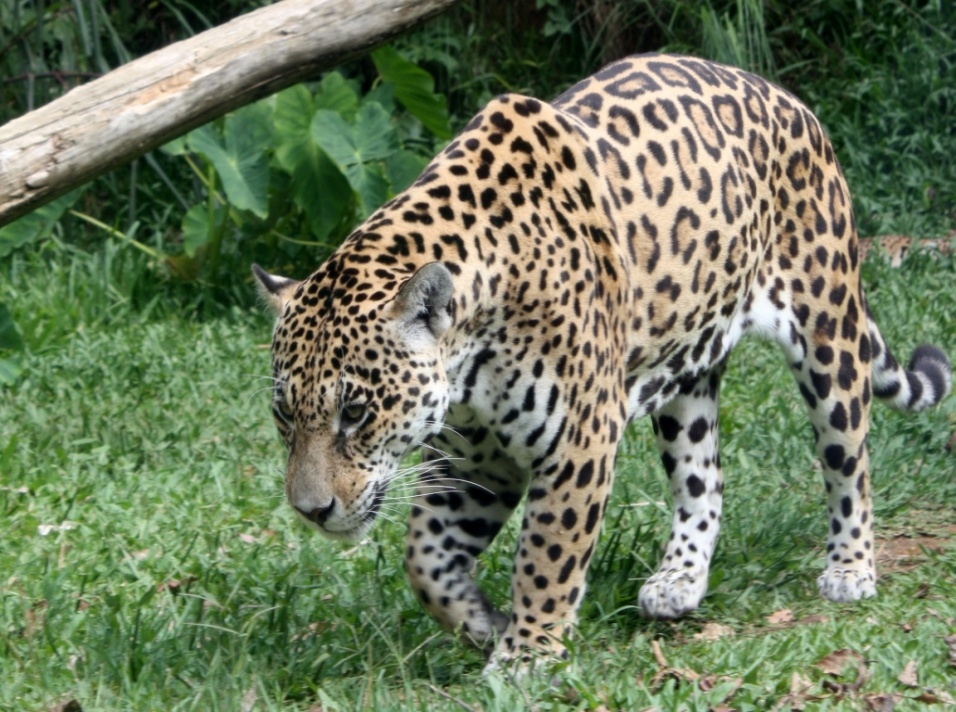 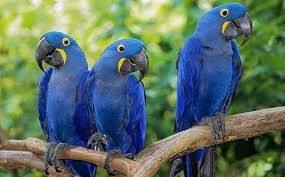 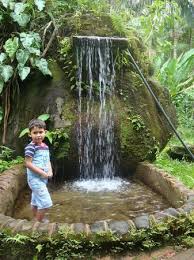 A MATA ATLÂNTICA  E UMA DAS MATAS MAIS CONHECIDA DO MUNDO